Computing
Lesson 1: Computer Systems and System Software 


Computer Systems
Mac Bowley
Materials from the Teach Computing Curriculum created by the National Centre for Computing Education
‹#›
‹#›
Task 1 - Spot the embedded systems
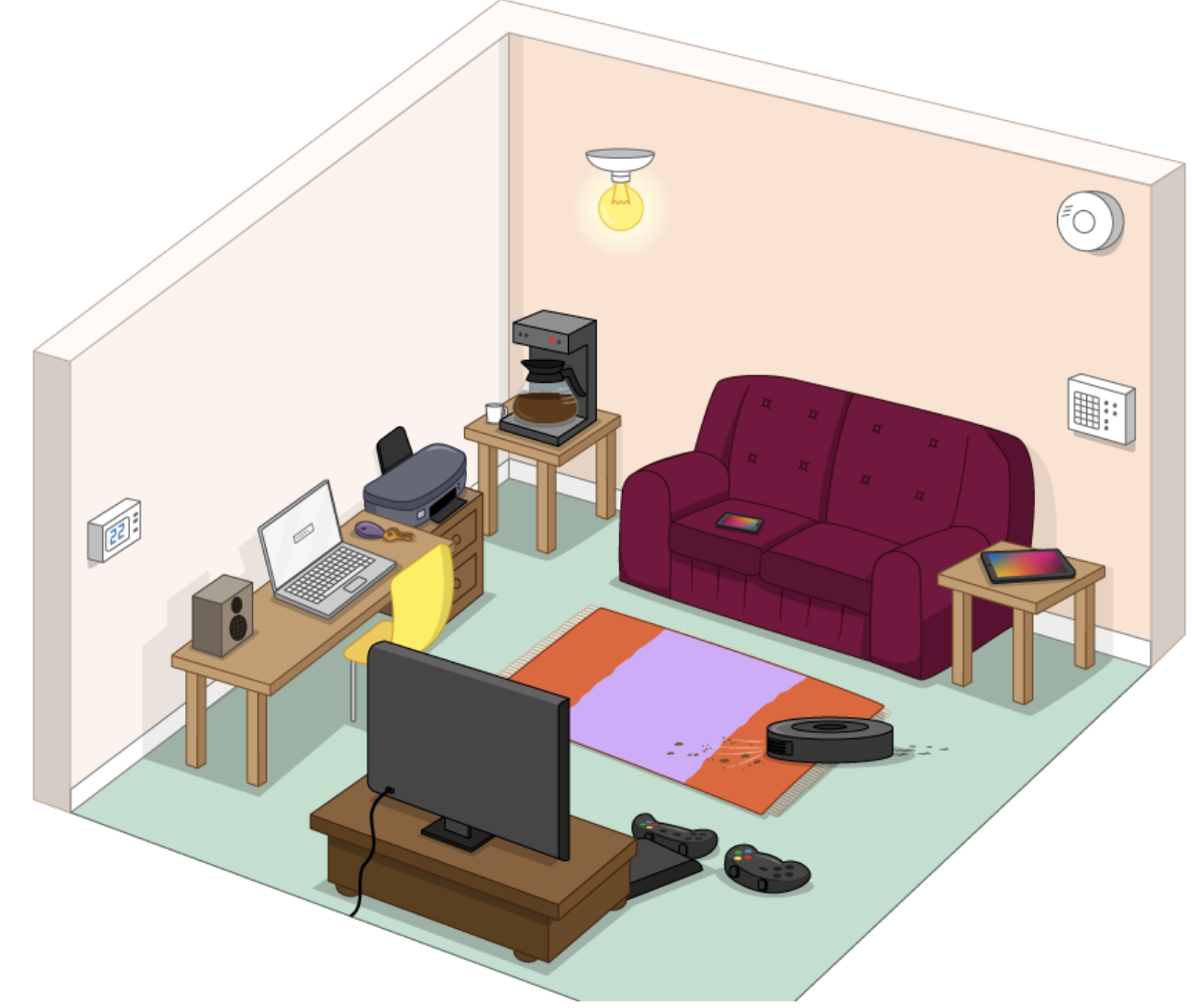 This room is full of computer systems. 
Find as many devices as you can and sort them into 2 lists; 
General purpose
Embedded systems
‹#›
The startup sequence - Part 1
‹#›
‹#›
The startup sequence - Part 2
The boot sequence begins
Operating system is fetched from secondary storage
Instructions from BIOS are loaded into RAM
BIOS starts up the monitor and keyboard
Operating system is loaded into RAM
BIOS checks the computer is working
CPU starts up and fetches the BIOS from ROM
The BIOS hands control over to the Operating system
‹#›
Operating systems
‹#›